WarpMap:Accurate and Efficient Indoor Location by Dynamic Warping in Sequence-Type Radio-map
Xuehan Ye, Yongcai Wang, 
Wei Hu, Lei Song, Zhaoquan Gu, Deying Li
Offline Training Phase
RSS Sequence Collection
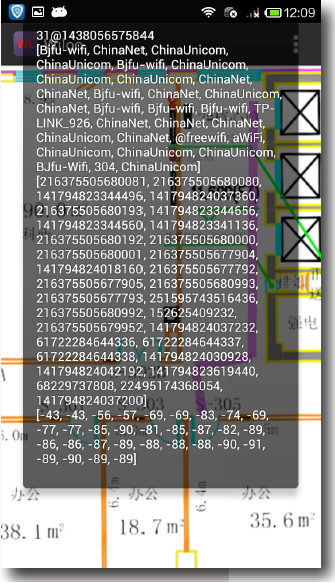 Mark the path.
Walk along the specified path to collect RSS sequence.
Collaborative Filter
This process repeats a
fixed number of times
|-87-(-83)|<T
Avg
-85
Then, the missing value is predicted by a weighted interpolation
based on the APs' RSS sequence similarity.
Want to predict unknow data.
First, the missing value is predicted by polynomial fitting over time.
If two predicted values have difference smaller than a threshold, the
average value will be filled.
WarpMap Generation
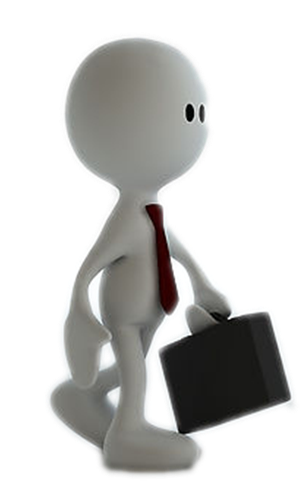 v1
1
e1
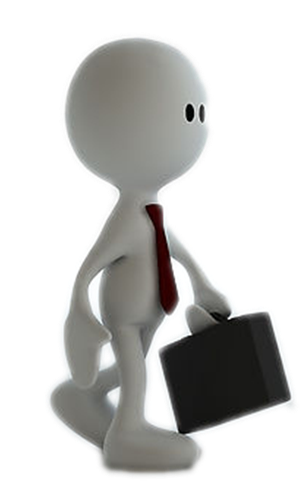 path segment 1
2
4
2
4
3
3
Train two paths.
Training paths are split by intersections.
A WarpMap is represented by 
G=(V,E), where V represents RSS signatures on path
segments and E represents adjacency of path segments.
Online Locating Phase
Candidate Sequence Set Generation
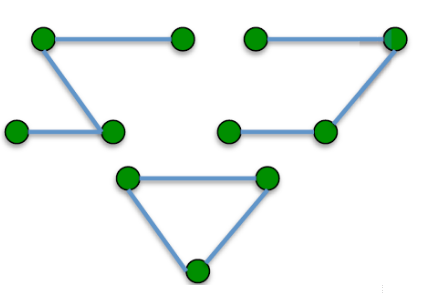 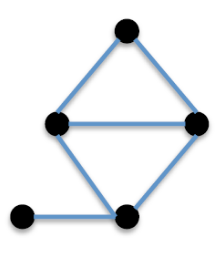 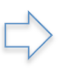 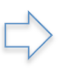 Candidate paths of length
3 are generated from CVS
to form candidate sequence set (CSS).
Green vertexes have AP
list similar with that in the
moving window are added
to candidate vertex set (CVS).
Get trace-graph WarpMap.
Subsequence Dynamic Time Warping
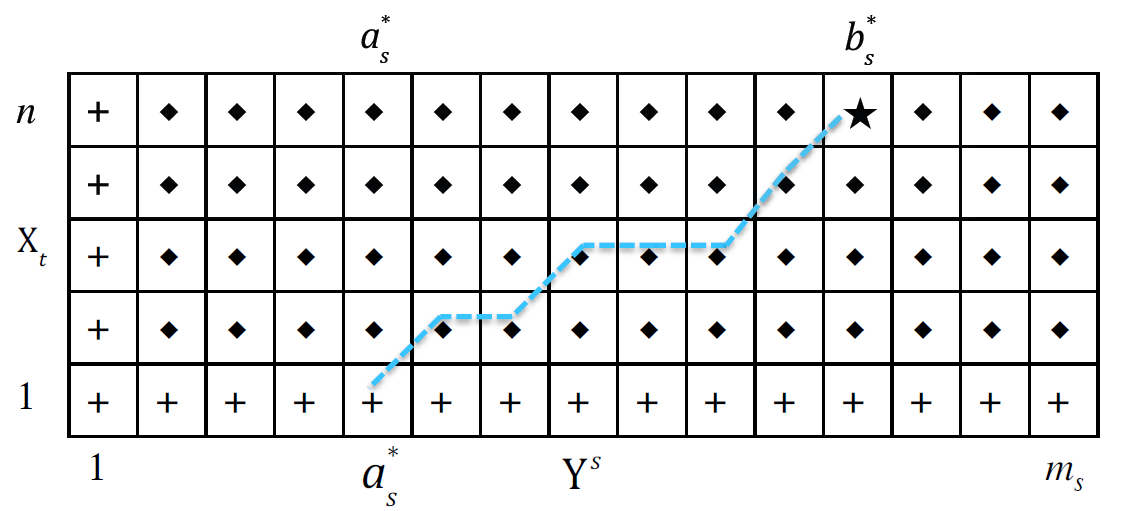 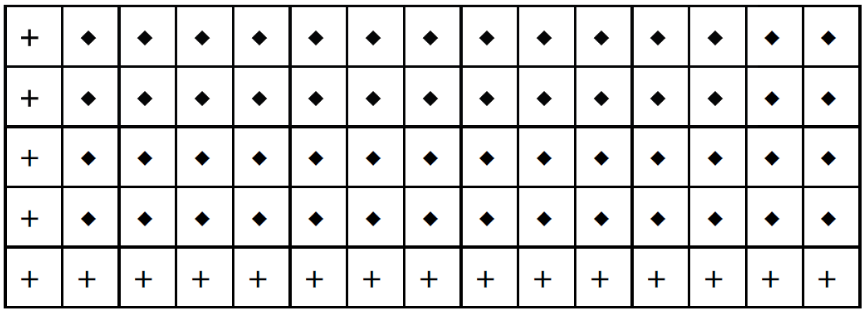 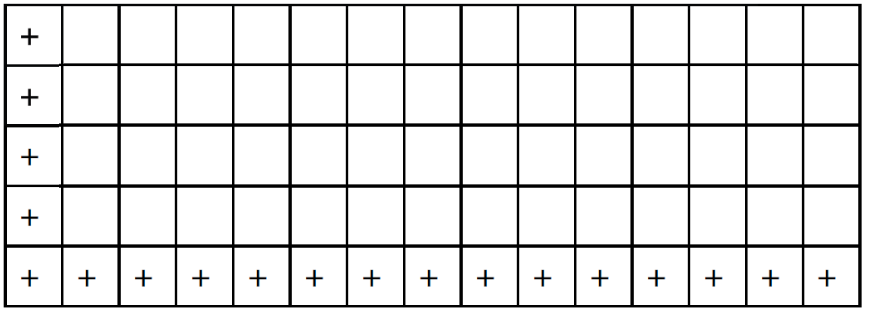 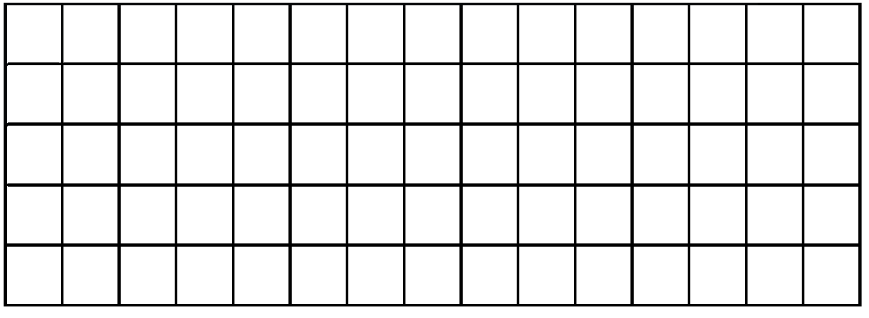 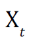 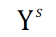 Then the warping distance matrix is produced as:
Set the boundary conditions of warping distance matrix::
The matched end point between Xt and Ys is determined by Ds:
Xt: one sequence in collected online moving window
Ys: one sequence in CSS
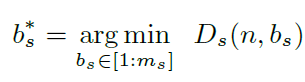 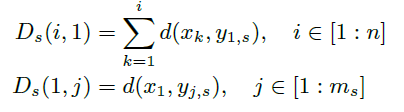 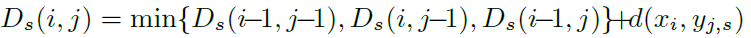 More details:ycw@ruc.edu.cn